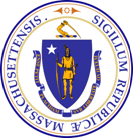 Non-Emergency Human Service Transportation Task Force
Executive Office of Health & Human Services

November 3, 2021
3:00 - 4:30 pm

WebEx
1
Agenda
Welcome and Introductions

Open Meeting Law and Conflict of Interest Overview

Task Force’s Charge

Overview of HST Services

Discussion of Task Force Members’ Goals

Task Force Webpage and Mailbox
Task Force Members
Elizabeth Denniston (chair)
Undersecretary for Human ServicesExecutive Office of Health and Human Services

Tom Cahir
Administrator
Cape Cod RTA

Sean Cristofori
Director of TransportationCenter of Hope Foundation

Mindy Domb
MA House of Representatives

Bruno Fisher
Interim AdministratorMontachusett RTA

Millie Hernandez
Individual with lived experience

Chris Hoeh
Teacher, individual with lived experience
Joe Krajewski
Community Connections

Catherine Mick, MSW, MBA
Chief of StaffCommonwealthMedicine

Susan Moran
MA Senate

Mathew Muratore
MA House of Representatives

Patrick O’Connor
MA Senate
 
Jessica Podesva
Community OrganizerBoston Center for Independent Living (BCIL)



Stephen T. Salwak
Transportation Director
South Shore Community Action Council

Leo Sarkissian
Executive DirectorThe Arc of Massachusetts

Meredith Slesinger
Rail and Transit AdministratorMassDOT

Sharna Small Borsellino
Human Service Transportation DirectorExecutive Office of Health and Human Services

Mark Sousa
AdministratorGreater Attleboro-Taunton RTA (GATRA)
Review of Open Meeting Law
Open Meeting Law
Our meetings are subject to the Open Meeting Law (OML).
All of our meetings must be held in public and notice of the meeting, including the agenda, must be provided to the public at least 48 hours in advance.
Under the OML, members cannot communicate with a quorum (simple majority) of the members regarding topics before this Task Force (in person or via email) outside of a public meeting.
Each member must complete the Certificate of Receipt of OML Materials certifying receipt and understanding of the materials.  
For any questions about the Open Meeting Law, contact the Attorney General's Division of Open Government at (617) 963-2540or openmeeting@state.ma.us
Additional information can be found at:
www.mass.gov/the-open-meeting-law
Task Force’s Charge
Legal Authority: Section 134 of Chapter 24 of the Acts of 2021

Task Force on Non-Emergency Human Service Transportation

Goal: Explore ways to better collaborate, improve service, and achieve operational and cost efficiencies through the brokerage system and provide the highest quality outcomes for consumers utilizing these services in the Commonwealth.

The Task Force shall make recommendations and propose guidelines on non-emergency human services transportation with the goal of examining and better understanding the human services transportation brokerage program and identifying opportunities for improved service and productivity that provides a strong safety net for vulnerable populations in both rural and urban areas.

The recommendations and guidelines shall include, but not be limited to:
the use of existing routes when available,
the provision of bus passes to eligible individuals, and
the need to have strong, transparent, and consistent cost allocation systems in place to ensure that the capital and operating costs for both the brokerage and public transit systems are assigned to the appropriate cost center for reimbursement.

The recommendations and guidelines shall be used by the Human Services Transportation office to develop non-emergency human services transportation broker services.

The Task Force shall file a report of its study and its recommendations with the Clerks of the House of Representatives and Senate, the House and Senate Committees on Ways and Means, the Joint Committee on Transportation, the Joint Committee on Children, Families and Persons with Disabilities, the Secretary of Health and Human Services and the Secretary of Transportation not later than December 1, 2022.
Overview of HST Services
Sharna Small Borsellino
Director, Human Service Transportation
Executive Office of Health and Human Services
Task Force Webpage and Mailbox
Webpage
Approved minutes and presentations from Task Force meetings will be posted on the Task Force’s Mass.gov webpage:

www.mass.gov/orgs/human-service-transportation-task-force

Mailbox
General comments and questions may be submitted to the Task Force’s mailbox (below) or by clicking on the Contact Us link on the Mass.gov webpage:

HST-task-force@mass.gov
Thank you!